Mollusks (Mollusca)
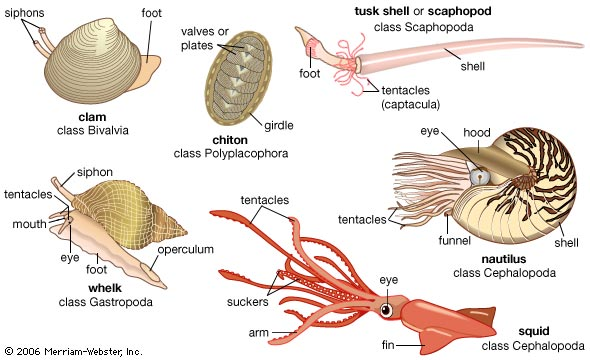 Phylum Mollusca
Polyplacophora
Gastropoda
Bivalvia
Scaphopoda
Cephalopoda
Phylum Mollusca
2
Molluscs
Have adapted to a wide variety of habitats
Terrestrial, marine, benthic, and accomplished swimmers.
Phylum Mollusca
3
Major classes of Phylum Mollusca
Polyplacophore (e.g. Chitons) - shell with eight plates, foot used for locomotion, radula, no head
Gastropoda (e.g. snails, slugs) - asymmetrical body, coiled shell (if one is present), foot for locomotion, radula
Bivalvia (e.g. clams, mussels, scallops, oysters) - flattened shell with two valves, no head, paired gills, no radula, suspension feeders, mantle forms siphons
Cephalopoda (e.g. squids, octopuses, cuttlefish, chambered nautiluses) - head surrounded by grasping tentacles, have suckers, shell external, internal or absent, mouth w/ or w/o radula, locomotion by jet propulsion by siphon
Kel Chan
Taxonomic Summary
Phylum Mollusca
Class Polyplacophora
Class Gastropoda 
Subclass Prosobranchia
Subclass Opisthobranchia
Class Bivalvia
Class Scaphopoda 
Class Cephalopoda
Phylum Mollusca
5
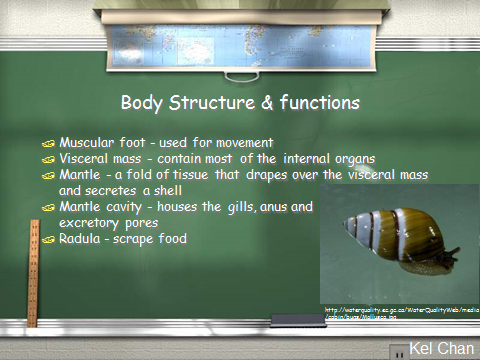 The Foot
Phylum Mollusca
7
Radula
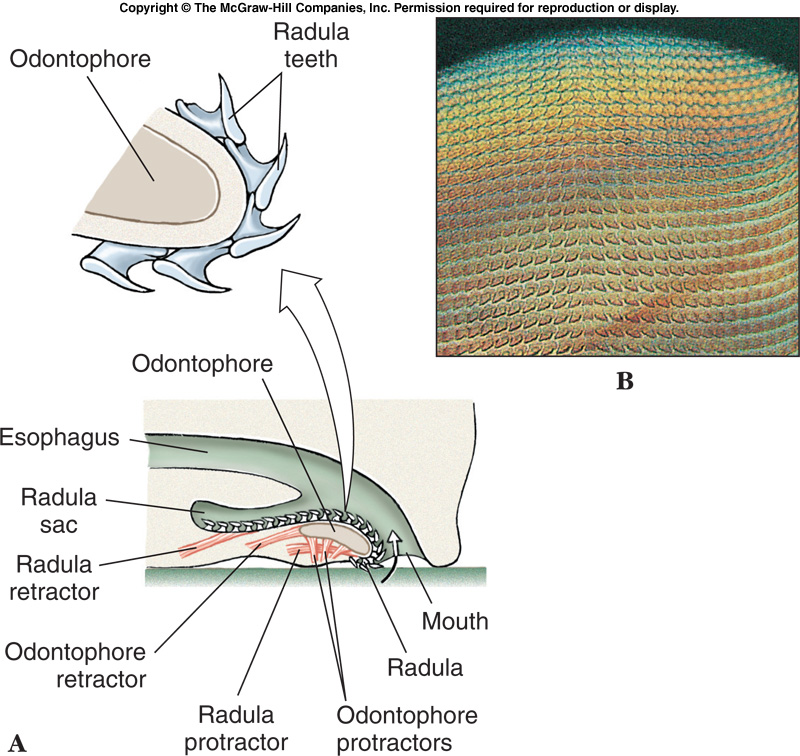 The Mantle
The mantle is the body wall that enclose the body cavity
Phylum Mollusca
9
The Mantle Cavity
Houses the viscera and comb-like molluscan gills
Ctenidia are respiratory in function and can collect food particles
Mantle cavity also is the site for reproductive, excretory, and digestive systems
Phylum Mollusca
10
Ingestion and Digestion
Radula is used to scrape algae from the rocks 
Mouth is anterior and anus is posterior; linear digestive tract
Phylum Mollusca
11
Reproduction
Reproduction
Sexes are separate with fertilization occurring in the water column
Trochophore larvae
Free swimming which settles and metamorphoses into an adult
Phylum Mollusca
12
Nautilus
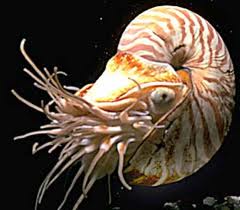 Class Polyplacophora
Defining characteristics
Shell forms as a series of 7 to 8 separate plates
Chitons
Phylum Mollusca
14
Chitons
Structure:
	 -oval-shaped body, not segmented
	-shell with 8 dorsal plates, segmented
Food:  
	-uses it’s radula to cut and ingest algae
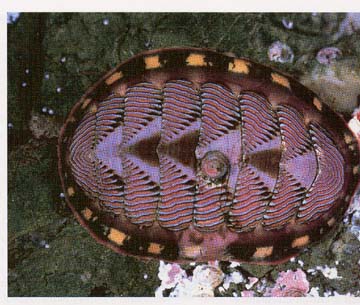 Marine; usually found clinging to rocks.
Its foot acts as a suction cup to grip the rock and creep along it.
(http://www.bethel.edu/~johgre/bio114d/images/higher%20inverts/nChiton.jpg)
Sheridan Edwards
CHITON
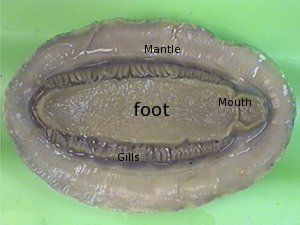 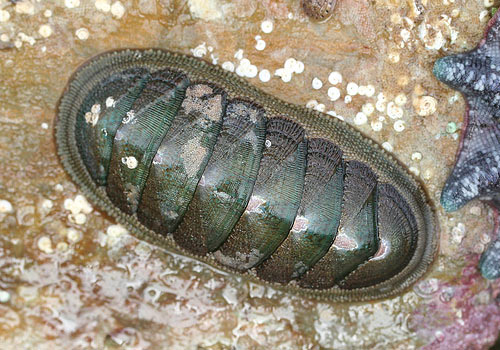 Chitons
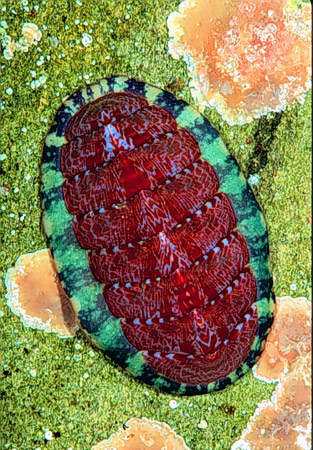 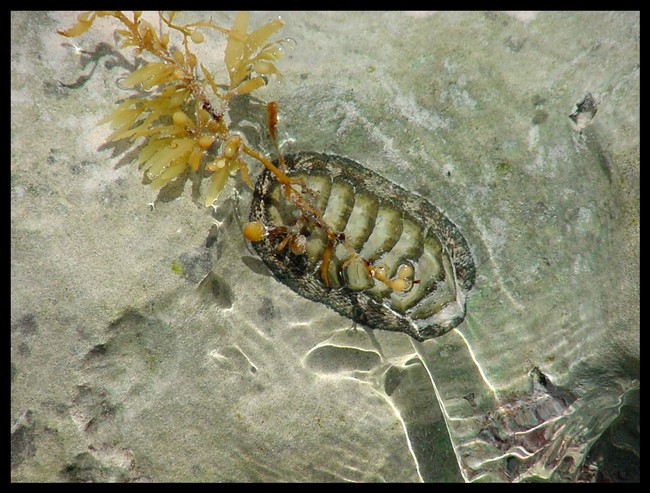 Cephalopods
http://i.ehow.com/images/GlobalPhoto/Articles/2181866/squid-main_Full.jpg
http://img3.travelblog.org/Photos/1/195834/f/1458234-Coconut-Octopus-0.jpg
http://hoopermuseum.earthsci.carleton.ca/saleem/Images/Ammonites.jpg
Olivia Petrocco
http://www.manandmollusc.net/advanced_introduction/MainPage/Nautilus.gif
Squid
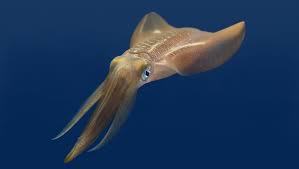 Squid Dissection
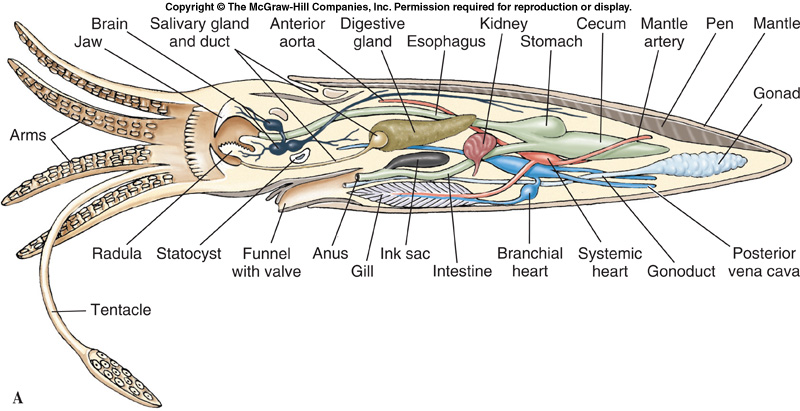 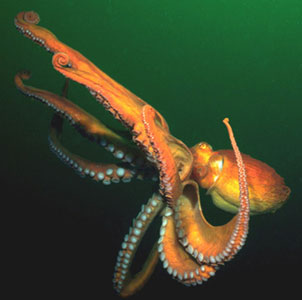 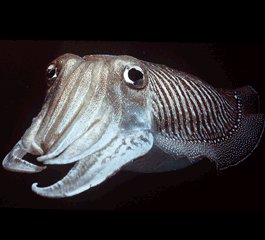 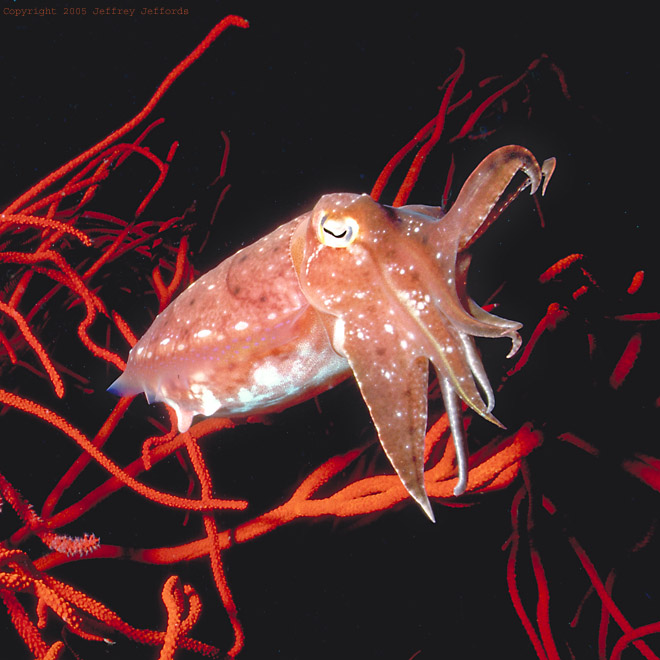 Chambered Nautilus
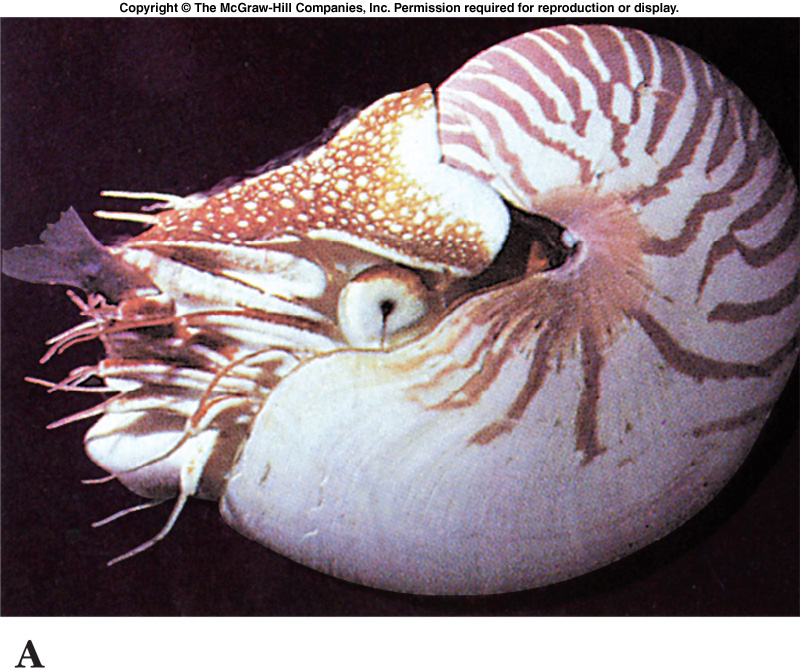 Octopus
Cuttlefish
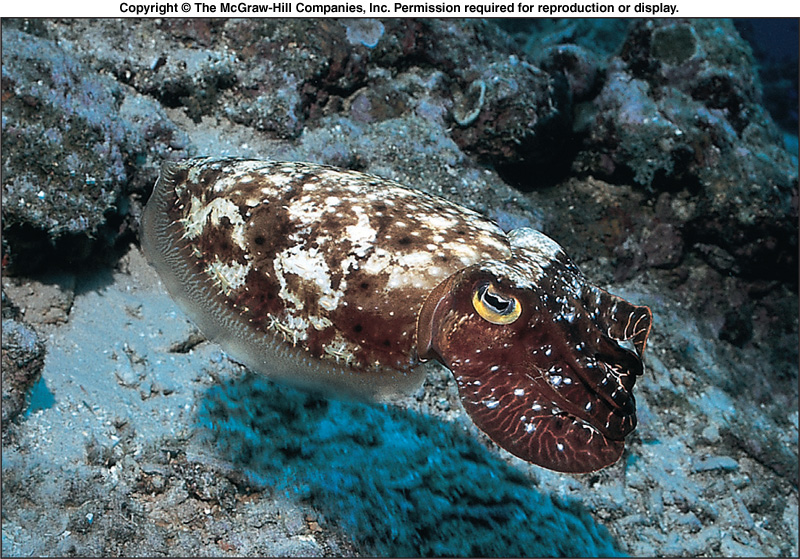 Bi-Valve
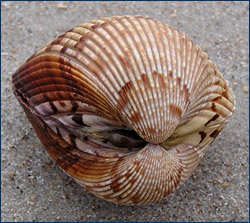 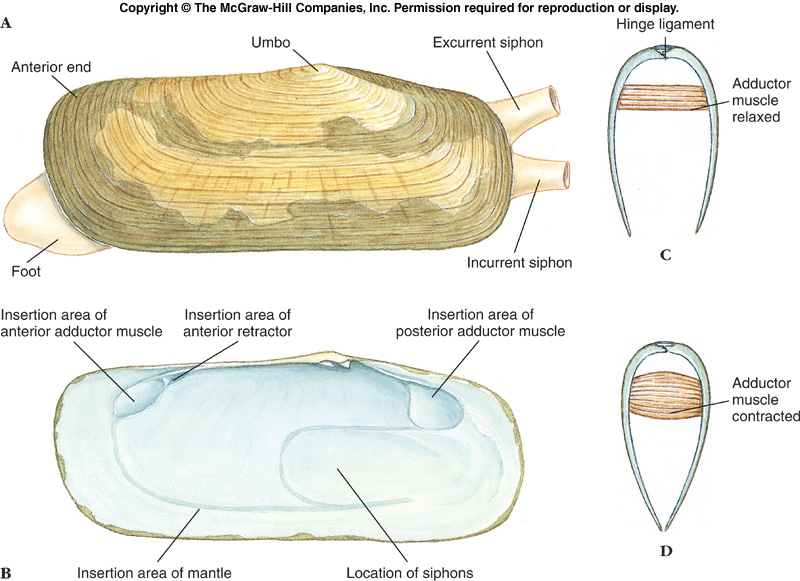 Figure 16.31a
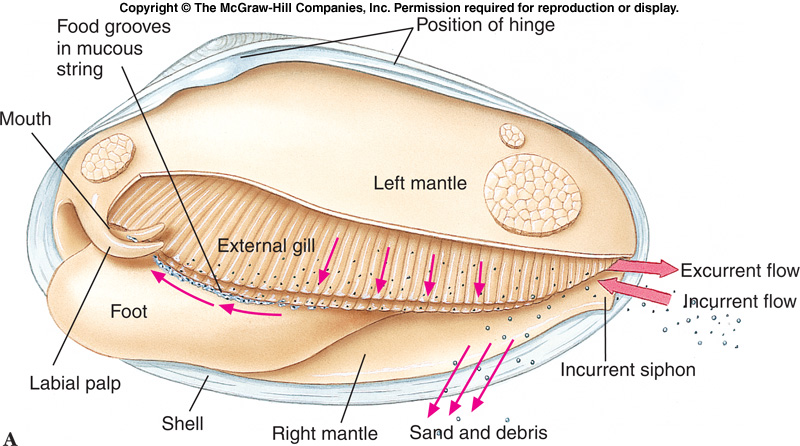 Bivalves
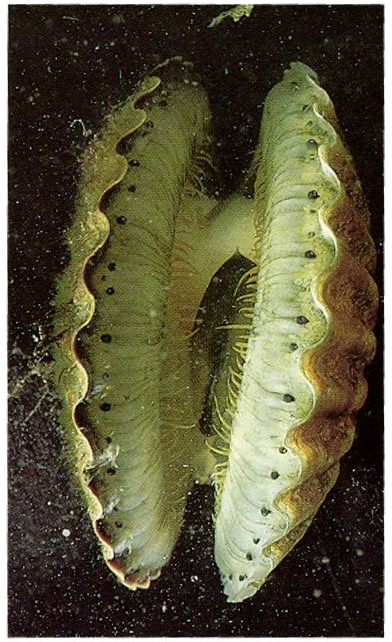 http://www.geocities.com/ymike2002/images/BIVALVE.jpg
Olivia Petrocco
Body enclosed in mantle
shell has two lateral valves with dorsal hinge
Umbo – oldest part of shell
Head greatly reduced
No radula
No eyes, a few species with eyes on mantle margin
foot usually wedge-shaped
Gastropods
Structure:                                                                            -torsion: in embryonic development, the visceral mass rotates 180 degrees
-differs from shell formation                           -asymmetrical body usually with a coiled shell
Food:                                  -use radula to graze on algae or plants
-predators with radula modified to boring holes in shells or tearing apart prey
Terrestrial snails lack gills and use the lining of the mantle cavity as lungs.
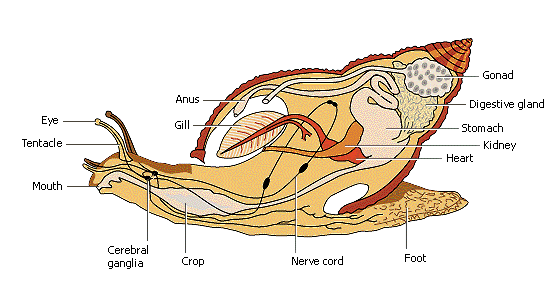 Sheridan Edwards
(http://images.encarta.msn.com/xrefmedia/aencmed/targets/illus/ilt/T629043A.gif)
[Speaker Notes: (http://images.encarta.msn.com/xrefmedia/aencmed/targets/illus/ilt/T629043A.gif)]
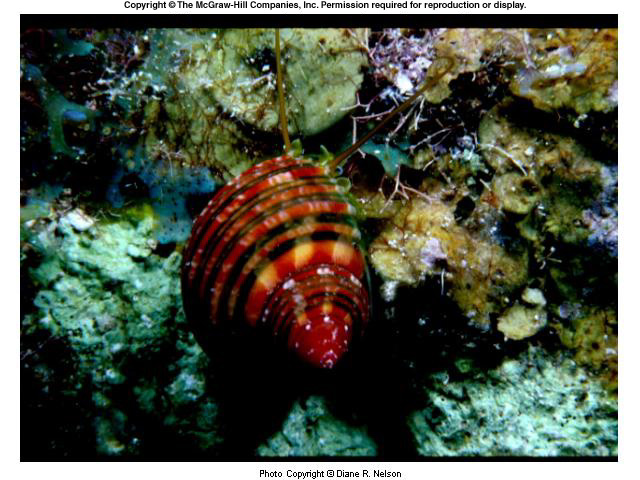 0057.jpg
[Speaker Notes: 0057.jpg]
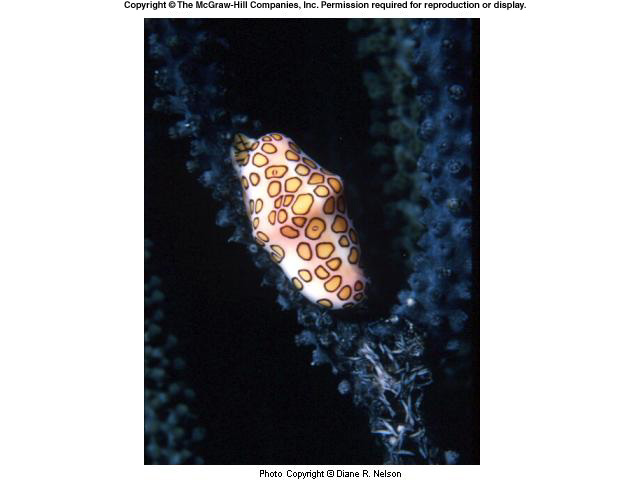 0060.jpg
[Speaker Notes: 0060.jpg]
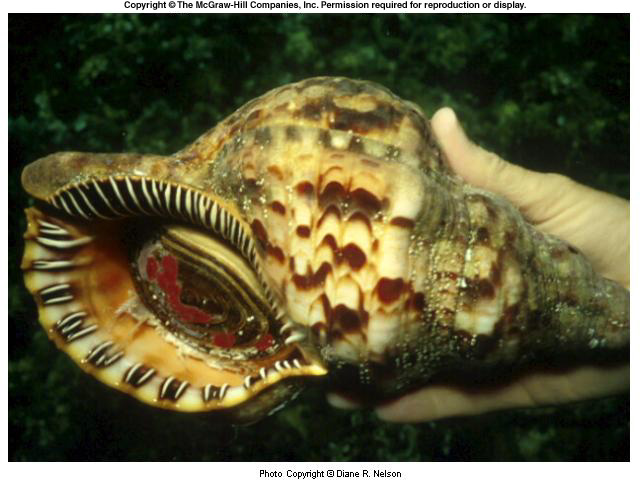 0063.jpg
[Speaker Notes: 0063.jpg]
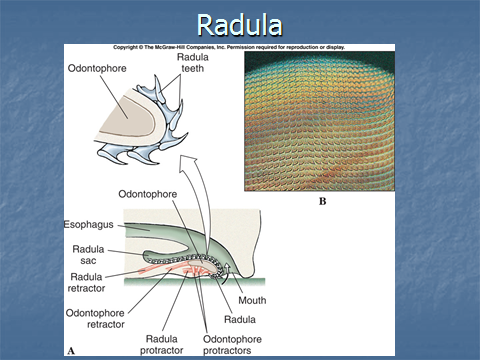 GASTROPODS
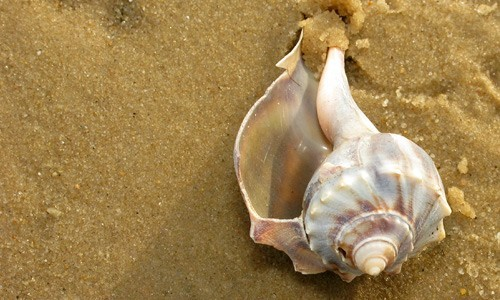 Snails
Whelks
Slugs
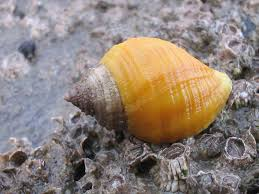 ESCARGOT
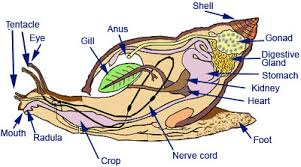